Accelerator powered IPSEC API
OAI Framework
OAI
VNF #1
VNF #2
VNF #3
….
OAI Manager
DPI Agent
Crypto Agent
Forwarding Agent
Director
Accelerator Abstraction Layer
…
DPI API
Crypto API
Forwarding API
AP-VNF Function Manager
DPI 
Driver#1
DPI
Driver#2
Crypto
Driver
#1
Crypto
Driver
#2
Forwarding
Driver
 #2
….
Forwarding
Driver
#1
OAI Hardware( Fixed or Programmable)
OAI Resource Manager
x86
ARM
FPGA
GPU
SNP
NP
ASIC
……
Crypto
ACC
Crypto
ACC
FWD
ACC
FWD
ACC
DPI 
ACC
DPI 
ACC
AAL：a set of open and common APIs, which shields the difference of accelerators as well as offer a uniform interface for VNFs. VNFs can involve these APIs to implement various of accelerated functions (e.g. Crypto, Compression, DPI and Forwarding)
Manager：in charge of the management and the orchestration of accelerator resources and bridging between VNFs and accelerators.
Page 2
AAL Architecture
VNF#1
VNF#2
VNF#3
Accelerator Abstraction layer
API
Flow Classification
Forwarding
Pattern Match
Crypto
Compression
…
Memory Manager
…
Ring  Manager
Queue Manager
Buffer Manager
Event Manager
Arbiter
Arbiter
Arbiter
Arbiter
Dispatcher
Dispatcher
Dispatcher
Dispatcher
…
Crypto  Driver
FWD  Driver
Pattern Match  Driver
Compression Driver
…
ASIC
 Drv
SNP
 Drv
…
…
…
GPU 
Drv
FPGA 
Drv
X86 
Drv
ARM
 Drv
X86
 Drv
NP
 Drv
ARM
 Drv
ASIC
 Drv
FPGA
 Drv
X86
 Drv
ASIC
 Drv
Driver
….
…
GPU
FPGA
x86
ASIC
NP
SNP
ARM
Crypto ACC
Crypto ACC
FWD
 ACC
Crypto ACC
FWD ACC
Pattern Match
 ACC
Crypto ACC
Compression
 ACC
Pattern Match
 ACC
FWD ACC
FWD ACC
Pattern Match
 ACC
Compression
 ACC
POC: accelerator-powered IPSec VPN
IKE acceleration
IPSec forwarding acceleration
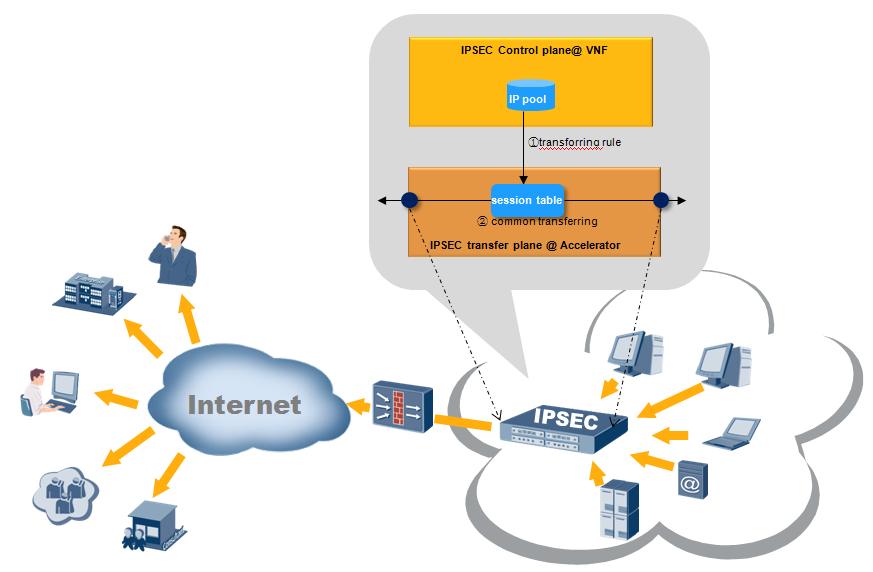 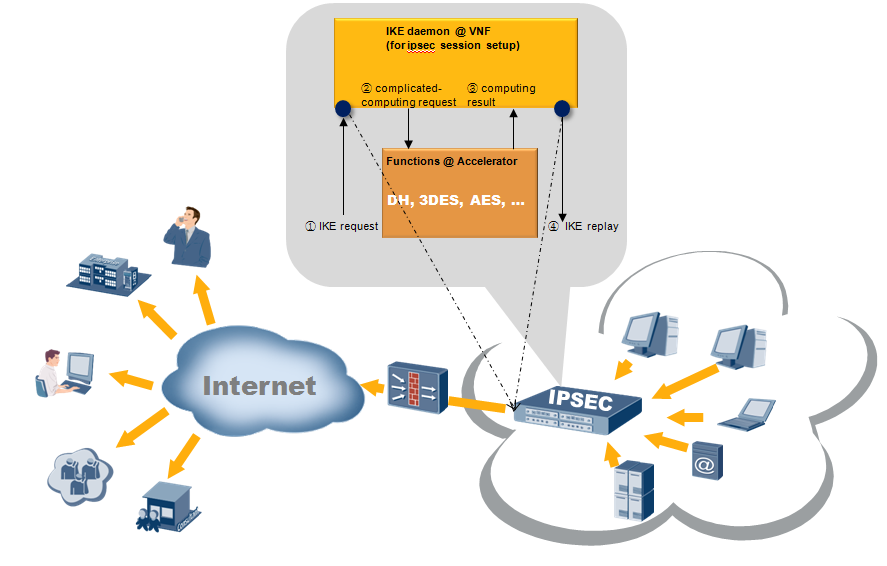 It illustrates the acceleration of IKE (IPSEC session negotiation). The DH (Differ-Hellman) function, which consumes considerable CPU resources,  is the most complicated computing during IKE negotiation stage. Besides, the IPSEC gateway, which is responsible for abundant and frequent session setting-up requirements, is always expected to have a high performance.
It illustrates the acceleration of  IPSec forwarding. The entire forwarding-related functions, including packet encrypt/decrypt and packet RX/TX via NIC, can be offloaded  accompanied with downloaded SA polices from the control-plane.
API infrastructure over AAL
ApplicationProcess
AAL API is for runtime accelerator (or virtual accelerator) detection,  allocation, binding, initiation and access.  

APP API goes for application requirement. 

AAL delivers AAL API to accelerator directly. Meanwhile, it delivers APP API to Linux kernel or bound accelerator , which depends on the ‘manager’.
AAL API
APP API
AAL
AAL API:

aal_context_init()
aal_find_device()
aal_acquire_device()
aal_release_device()
aal_lock_device()
aal_unlock_device()
Linux Kernel
Accelerator
APP API (Crypto API as an example)
A Minimal Program
#include <aalh>


int main(int argc, char **argv)
{
	struct aal_context context;
	struct aal_dev *dev_1;
	struct aal_find_opt fo;
  struct crypto_handle *handle_1;
  BUFFER *input_buf, *output_buf;
  int len_in, len_out;

	aal_context_init(&context);
	dev_1 = malloc(sizeof(struct aal_dev));
	aal_device_init(&context, dev_1);
	aal_find_opt_init(&fo);

	aal_find_dev(&context, &fo, dev_1->parent.id);
	aal_acquire(dev_1);
	aal_lock(dev_1);

// initialization complete, from here on regular APP API can be used
  handle_1 = aal_crypto_handle_create(dev_1); 
  …
  aal_crypto_encode(handle_1, input_buf, len_in, output_buf, &len_out);
  …
  aal_crypto_handle_destroy(handle_1);

/* after using the accelerator, resources should be freed. */
	aal_unlock(dev_1);
	aal_release(dev_1);
	free(dev_1);

	return 0;
}
Thank you!